VALENTINOVO
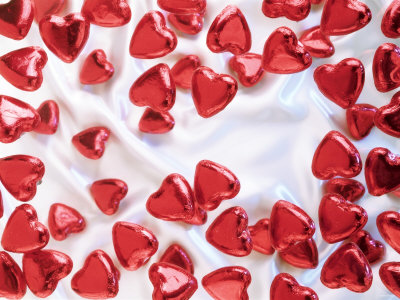 Kada je Valentinovo?
Blagdan sv. Valentina se na dan 14. veljače održava prema katoličkom vjerskom kalendaru
Povijest Valentinova
Blagdan sv. Valentina je od davnina obilježavan na dan 14. veljače, tj. dan prije poganskog rimskog blagdana bogova Pana, Fauna i Luperka - tj. poganskog blagdana plodnosti. 
Povezanost sv. Valentina uz pitanja ljubavi potječe iz legende o braku mlade kršćanske s rimskim legionarom, koji je iz ljubavi prema njoj također postao kršćaninom.
Tko je Sv. Valentin ?
U doba svojeg biskupskog ređenja 197. godine, imao je Valentin svega 22 godine.
 Mučeničku smrt pretrpio je u dobi od 63 godine, te je pokopan na mjestu gdje je u IV. stoljeću podignuta crkva, da bi početkom 17. stoljeća sazidana katedrala.
U Ternijskog katedrali se i danas čuva svečevo tijelo.
Čestitka za  Valentinovo.
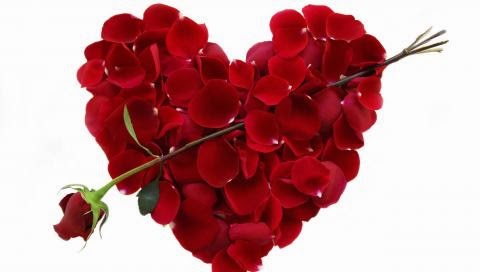 Najstariju čestitku za Valentinovo napisao je francuski vojvoda Karlo Orleanski. 
Namijenio ju je svojoj supruzi dok je bio u zatočeništvu u Engleskoj. 
Simbol je Valentinova i Kupid, starorimski bog ljubavi.
Tko je Kupid ?
U Rimskoj mitologiji, Kupid (njegovo drugo ime je Amor) je bog erotične ljubavi
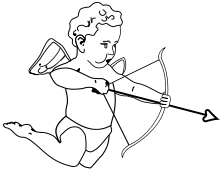 Sretno 
Valentinovo !